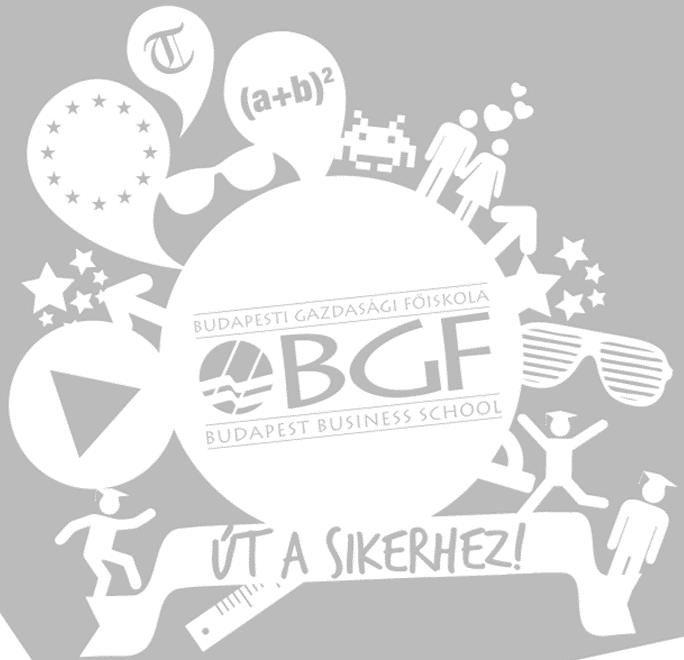 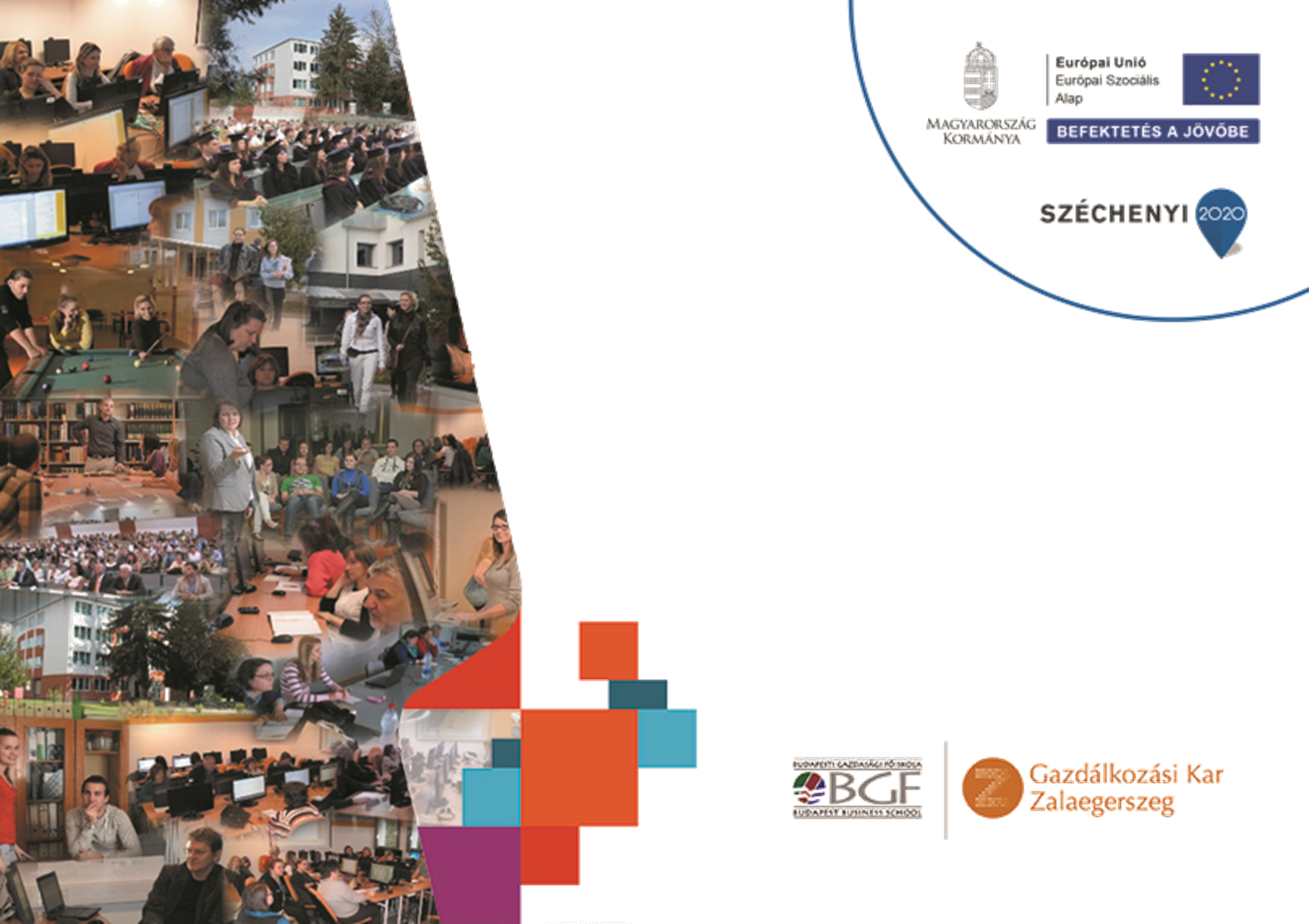 Moodle alapúkomplex eLearning szolgáltatásoka BGF-en
Balogh Csaba, Kiss István
MOODLEMOOT 2015
Budapest, 2015.06.26.
Előzmények
Elszigeteltség
Lehetőség
A TÁMOP-4.1.2.A/1-11/1-2011-0003 azonosítószámú, 
„Informatikai szakok integrált képzésfejlesztése”
Európai Unió támogatása.
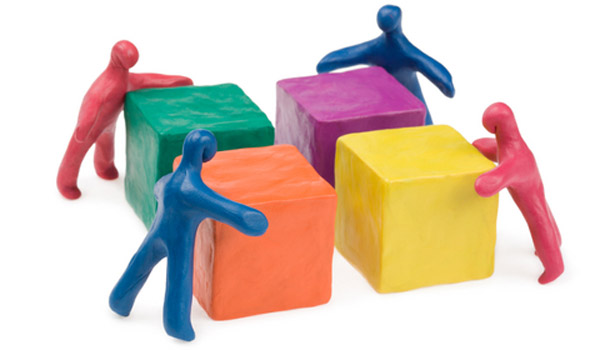 Kép forrása: http://bevezetem.eu/2014/12/08/exporttamogatasi-lehetosegek-a-magyar-kkv-k-szamara/
Megvalósulás
Három Kar (GKZ, KKK, PSZK)
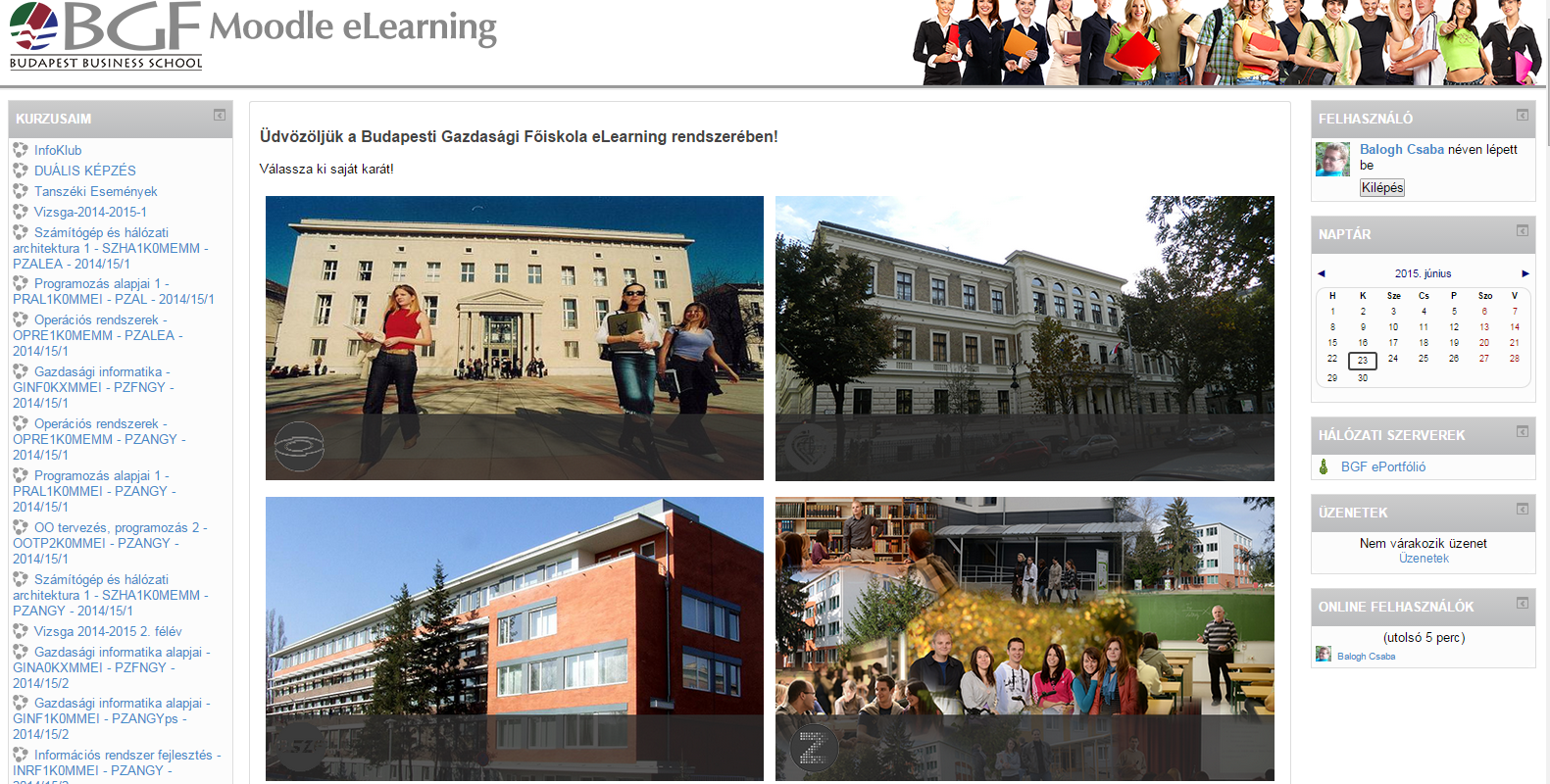 Kari arculati elemek
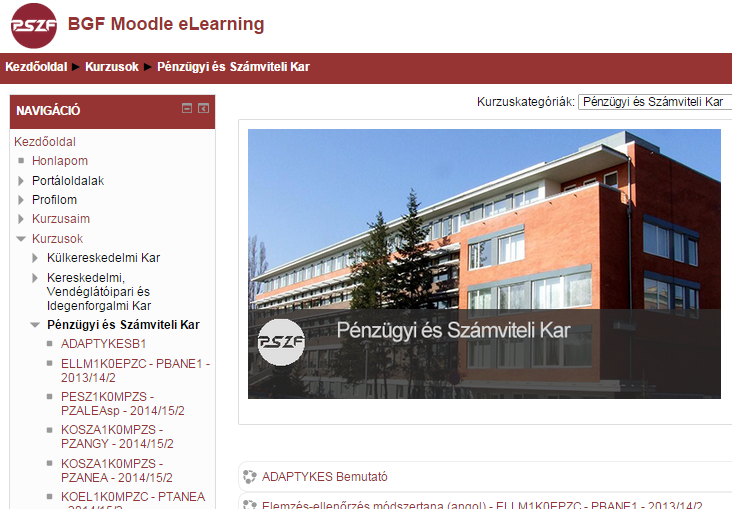 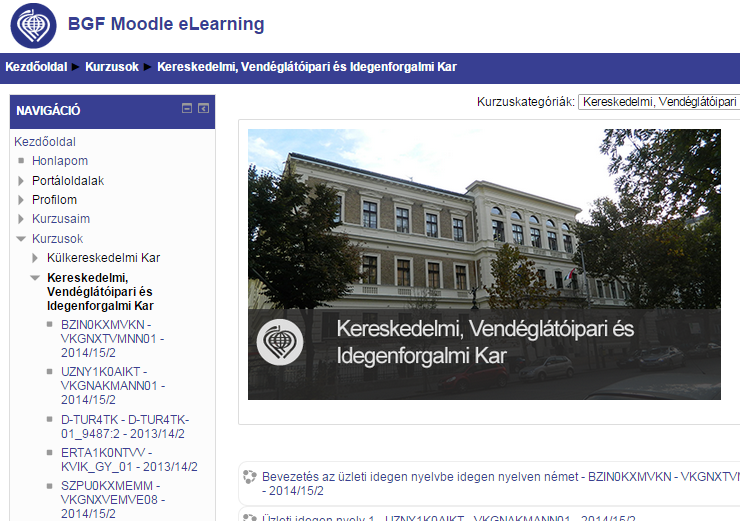 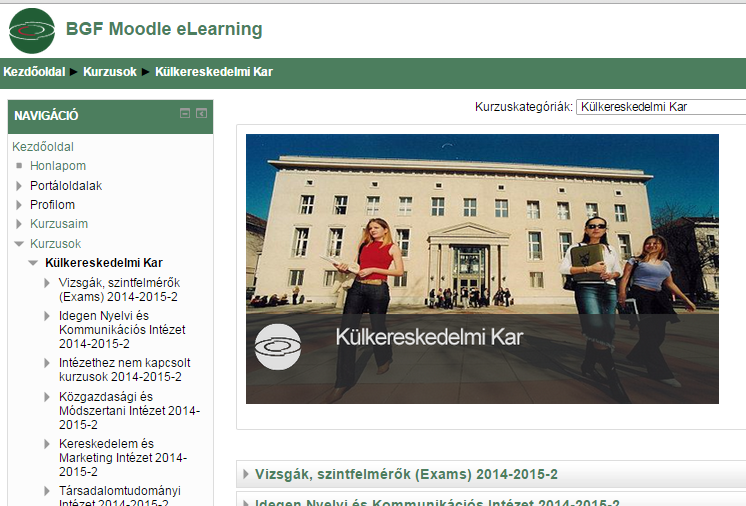 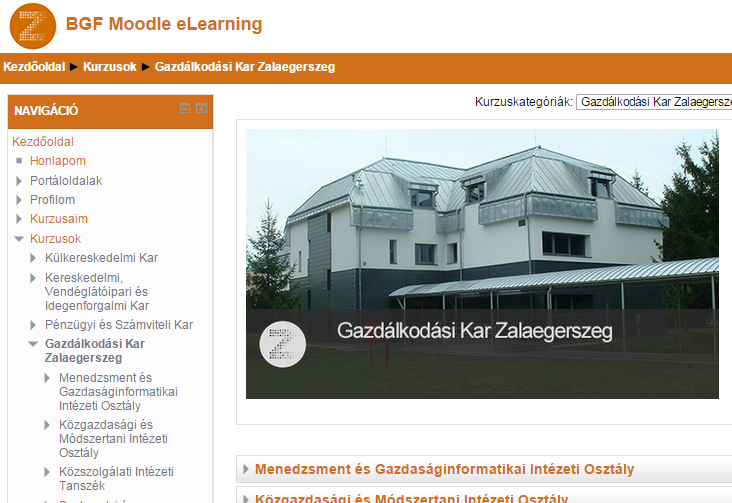 Felügyelet
BGF szinten:	Kari felelősökből álló csoport
Kari szinten: 	Egyedi lehetőségek
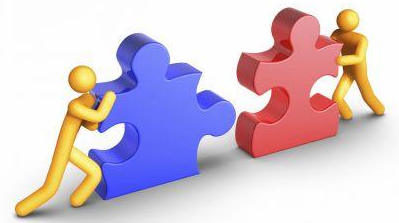 Közös döntések, kari szabadsággal
Kép forrása: http://www.ckh.hu/programok/a-kozos-tobbszoros-egyuttmukodesi-lehetosegek-a-helyi-civil-szfera-es-a-baranya-megyei-mun
Alaprendszer kiegészítése
AD autentikáció
Nehézség: 	Több AD létezik  összehangolási nehézségek
Előny: 	A többi rendszerrel (Neptun, Honlap, belső hálózat integrált
Tevékenységek kiegészítése
Kérdéstípusok bővítése
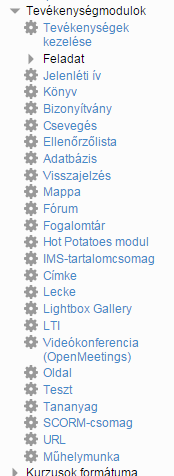 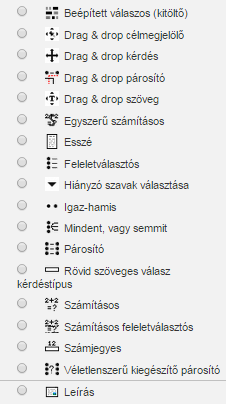 ePortfólió
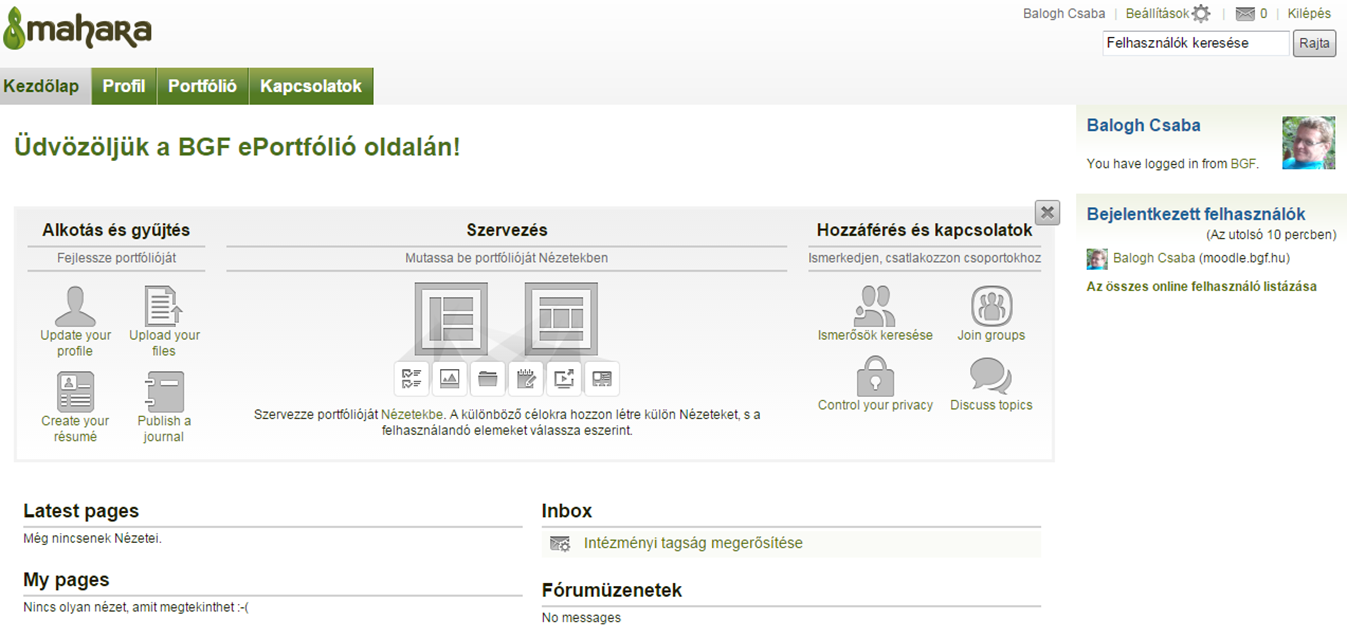 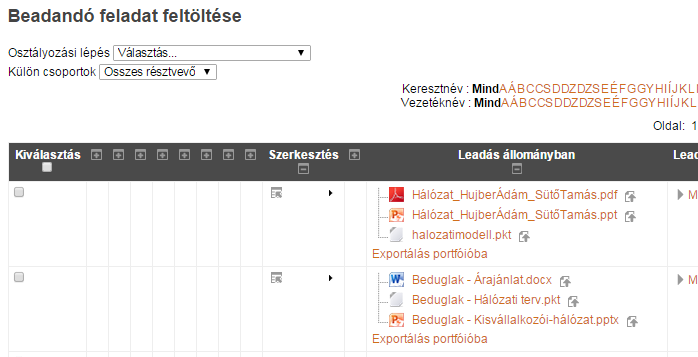 MoodleNeptun adatfeltöltő
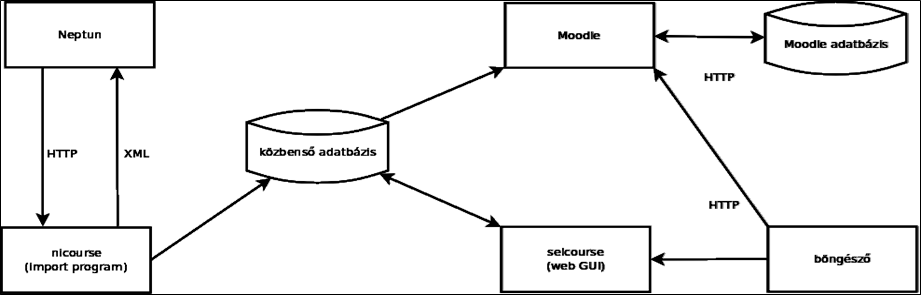 Kurzusok kiválasztása
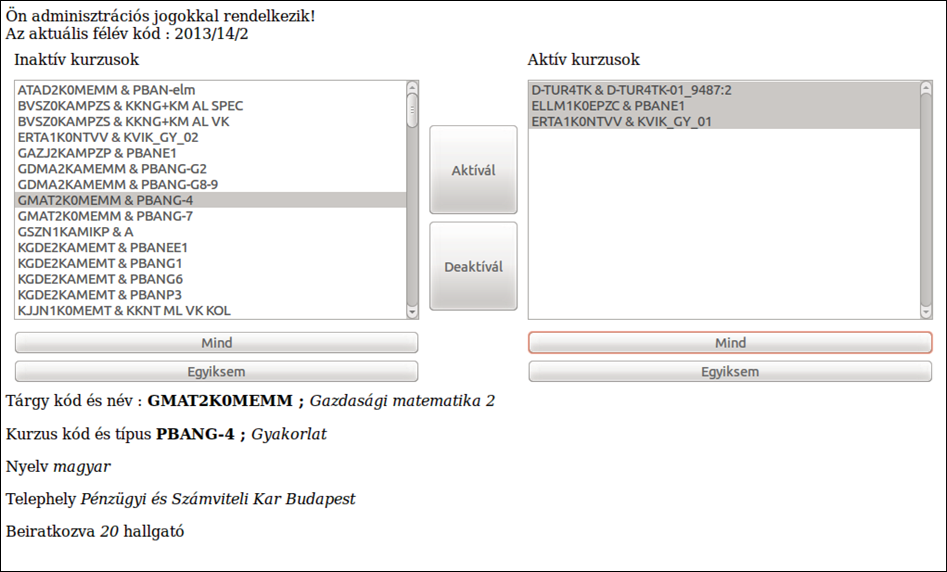 Kérdések percei (pillanatai )
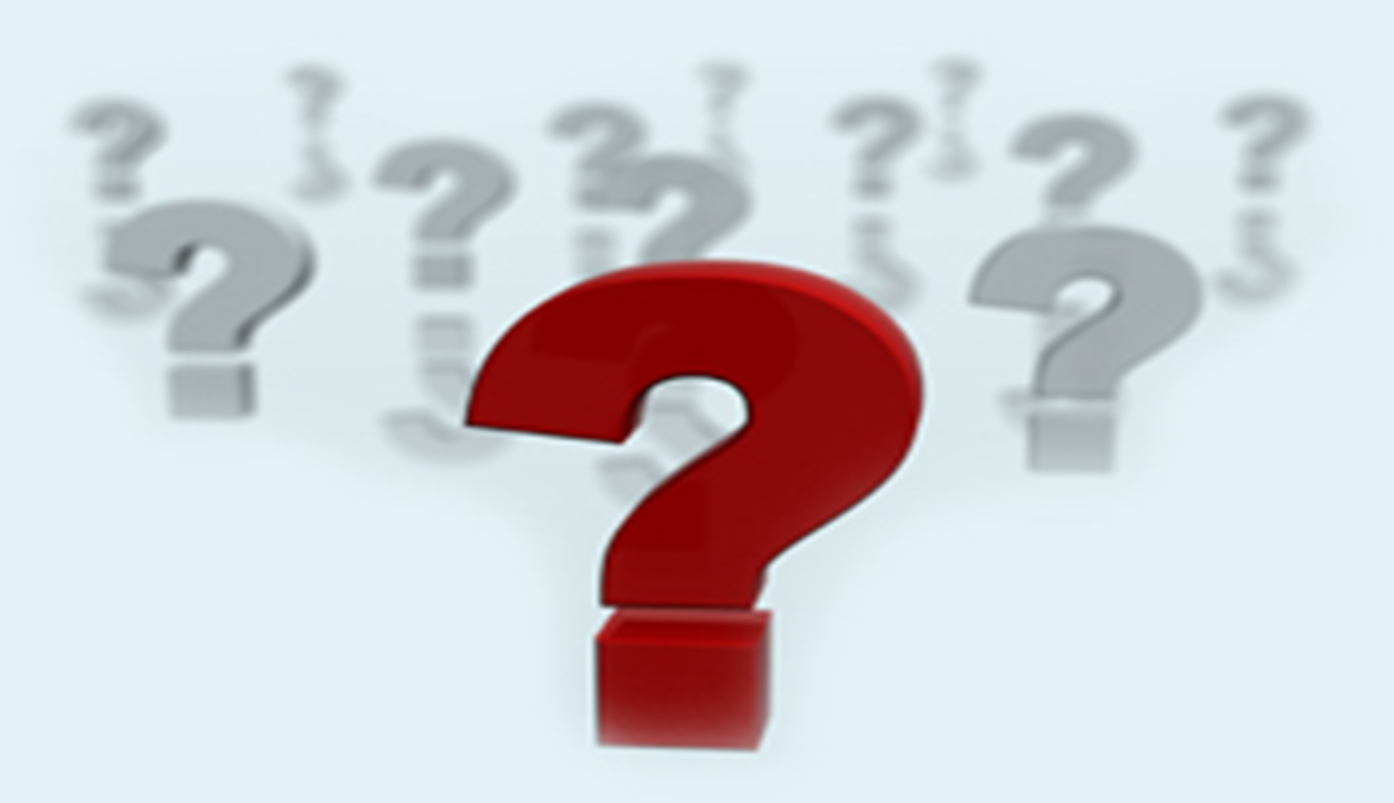 KÖSZÖNJÜK A FIGYELMET!